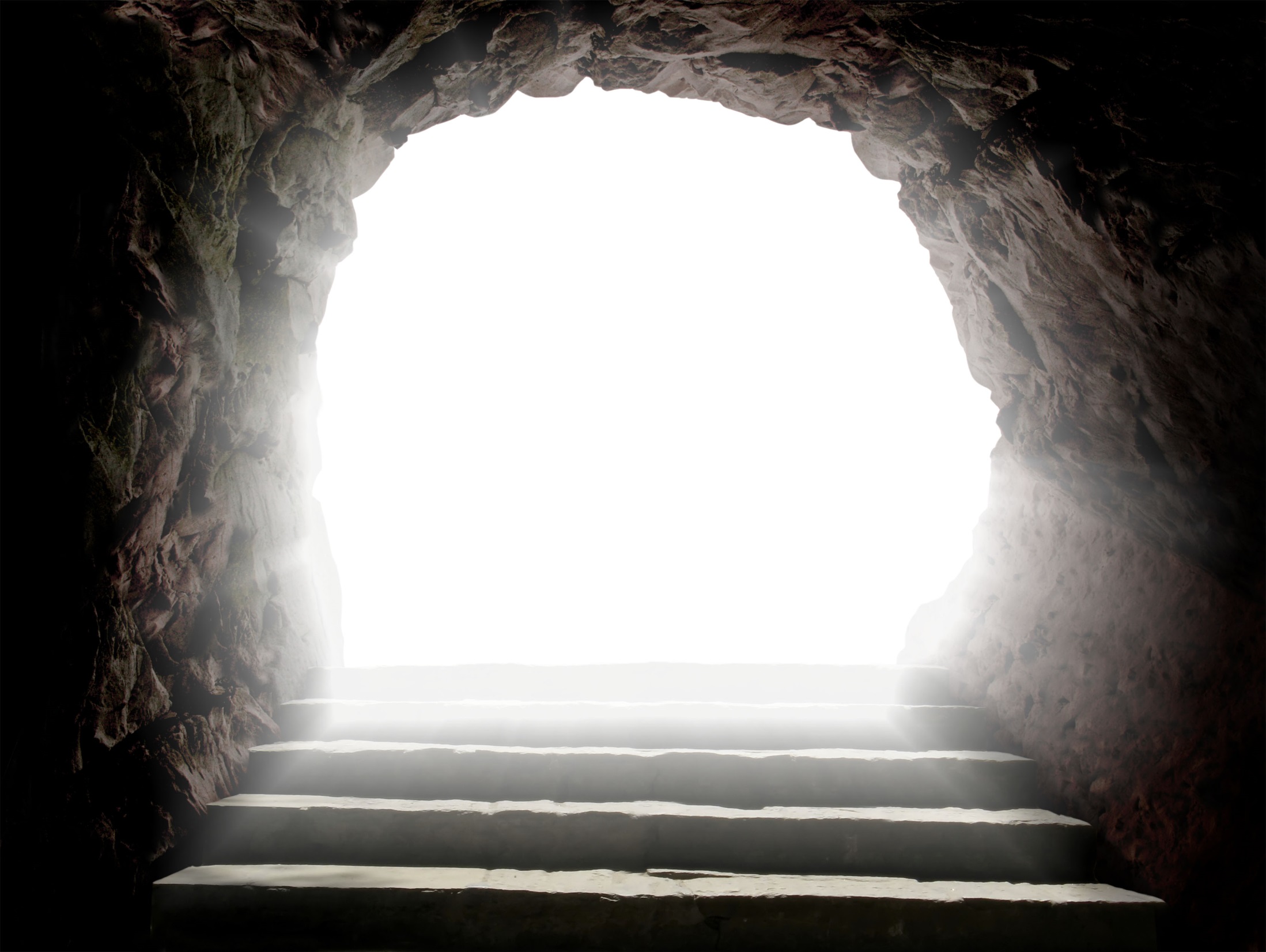 THE RESURRECTION Of Jesus Christ
Mark 16:1-8
DID JESUS RISE SPIRITUALLY?
Part 1
“YES” is to charge Jesus with dying spiritually!
Did Jesus Die Spiritually?
Martin Luther
“
All the prophets of old said that Christ should be the greatest transgressor, murderer, adulterer, thief, blasphemer that ever was or ever could be on earth. When He took the sins of the whole world upon Himself, Christ was no longer an innocent person. He was a sinner burdened with the sins of a Paul who was a blasphemer; burdened with the sins of a Peter who denied Christ; burdened with the sins of a David who committed adultery and murder, and gave the heathen occasion to laugh at the Lord.
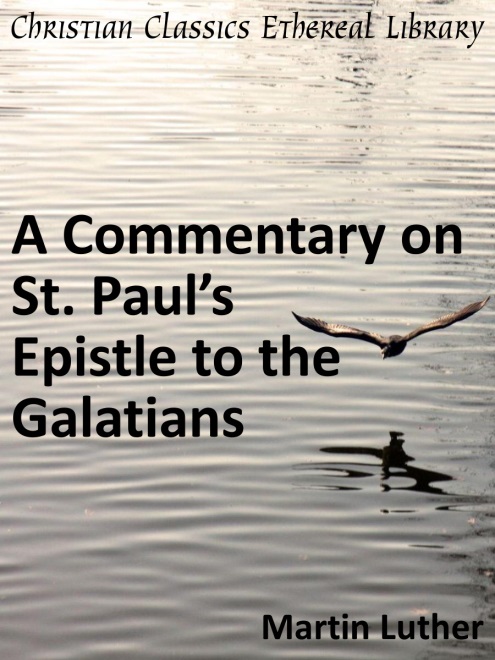 www.ccel.org/ccel/luther/galatians.html.
Martin Luther
“
In short, Christ was charged with the sins of all men, that He should pay for them with His own blood. The curse struck Him. The Law found Him among sinners. He was not only in the company of sinners. He had gone so far as to invest Himself with the flesh and blood of sinners. So the Law judged and hanged Him for a sinner.
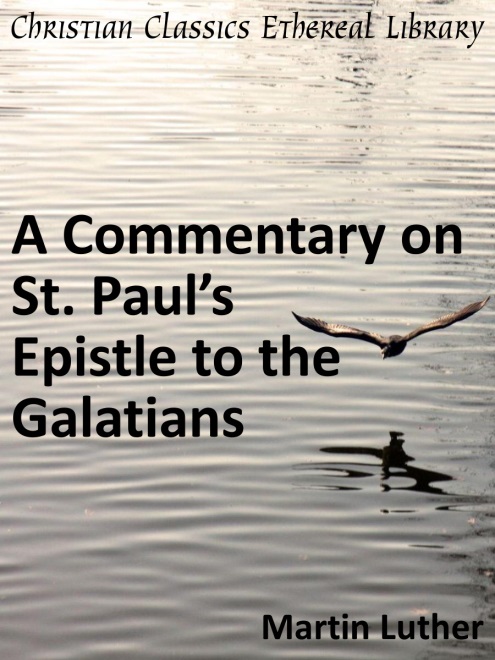 www.ccel.org/ccel/luther/galatians.html.
Foy E. Wallace
“
And when it says that God saw that He poured out His soul unto death, that means that Jesus died a spiritual death. We picture the agonies of the cross of Christ as excruciating physical pain He suffered. And, of course that was terrible but the thieves suffered physically.
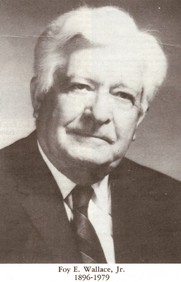 Taped sermon as quoted by Maurice Barnett, www.westsidechurchofchristphoenix.com/WhatKindofSinnerWasJesus
Foy E. Wallace
“
The message of the cross is not the physical suffering of Christ. He poured out His soul unto death. But the soul cannot die in any way but spiritually. The only way a soul can die is in the sense of separation. …The sinner is separated from God and He took the sinners place. But He couldn’t take the sinners place without getting in it and He had to be separated from God.
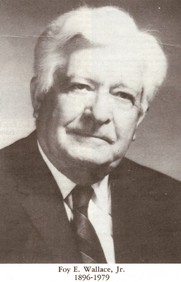 Taped sermon as quoted by Maurice Barnett, www.westsidechurchofchristphoenix.com/WhatKindofSinnerWasJesus
Did Jesus Rise Spiritually From The Dead?
“YES” affirms what the scriptures plainly deny 
No sin committed → no spiritual resurrection (Is. 53:9; Heb. 4:15; 7:26; 9:14; 1 Pet. 2:22; 1 Jn. 3:5; 2 Cor. 5:21; Jn. 8:46; Lk. 23:41; Jn. 14:30)
Did Jesus Rise Spiritually From The Dead?
“YES” affirms what the scriptures plainly deny 
No separation from God → no sin!
Jn. 8:16, 28, 29, 49; 16:32
God Heard Him → no sin!
Is. 59:1-5
Heb. 5:7-9
Ps. 22:16-24
Is. 50:4-10
Anticipated Lessons:
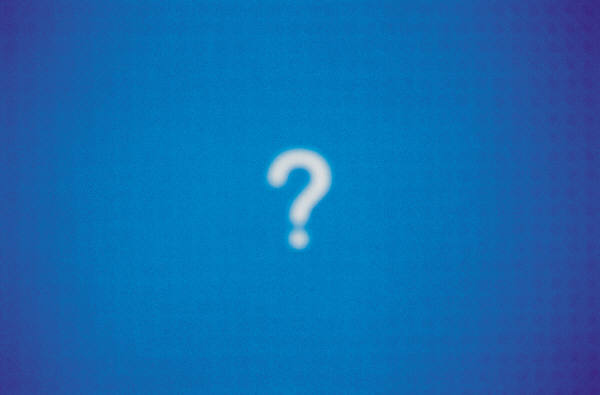 But What About?
“For He made Him who knew no sin to be sin for us” (2 Cor. 5:21)?
“Having become a curse for us” (Gal. 3:13)
“He poured out His soul unto death” (Is. 53:12)?
“He bore the sin of many”(Is. 53:12)?